Разминка. Вставьте в афоризмы подходящие по смыслу слова и объясните их значение
1. “Настоящая … бывает только личной. Человек краснеет один.” Ф. Искандер
2. “Мы с удовольствием слушаем тех, кто говорит нам о наших …, но не любим, чтобы нам напоминали о наших … .” Э.Борк
3. “Истинное равенство граждан состоит в том, чтобы все одинаково были подчинены …”Ж.Деламбер
4. “Отделение … от … так же смертельно, как отделение головы от туловища.” И.Шевелев
5. “Корень слова “…” объясняет его смысл – способность отвечать, отзываться, действовать.”П.Коэльо
6. “Ничто мы так плохо не знаем, как то, что каждый должен знать: …” О.Бальзак
Слова-подсказки: права, обязанности, ответственность, закон.
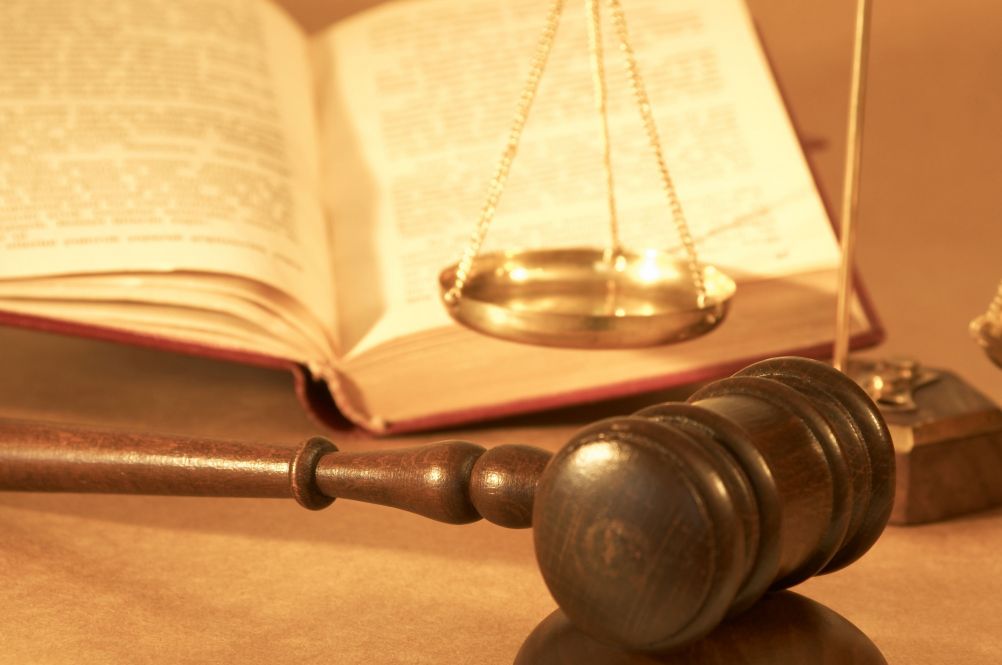 Правонарушения 
и юридическая
ответственность
“Где есть правонарушение, там есть и возмездие”. 

Древнеримское юридическое изречение
Вопрос урока:
Почему государство устанавливает специальное наказание за совершение правонарушения?
Правонарушение –
Правонарушение – деяние 
(действие / бездействие)
Виновное
Общественно опасное
Противоправное
Дееспособного лица
Правонарушение – 
это виновное противоправное общественно опасное деяние дееспособного лица
Виды 
правонарушений
преступление
проступок
Проступок – 
это правонарушение, которое отличается малой степенью наносимого общественного вреда
Преступление – 
это правонарушение, которое отличается высокой степенью наносимого общественного вреда
Определите ситуации в качестве проступка или преступления
Сергей Иванов, 20 лет, торопясь в зоомагазин, перебежал улицу перед близко идущим транспортом, хотя в 20 метрах находился подземный переход.
Десятиклассник Виктор шел домой. На пустынной улице к нему подошли двое подвыпивших ребят, Вадим и Игорь. Они начали оскорблять его, жестоко избили и нанесли ему несколько ножевых ранений, затем скрылись в неизвестном направлении.
Классифицируйте указанные противоправные деяния на проступки и преступления
грабеж
торговля с рук в неустановленных местах 
кража 
невыполнение договора 
неоплаченный проезд в транспорте 
вымогательство 
повреждение телефона-автомата 
мошенничество
“Где есть правонарушение, там есть и возмездие”. Древнеримское юридическое изречение
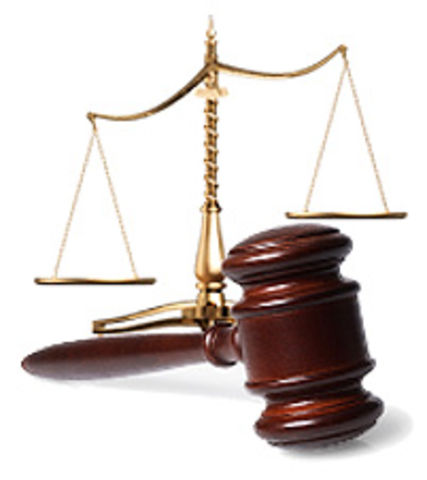 Юридическая ответственность – 
это ответственность за совершенное правонарушение, т.е. это ответственность перед законом, выраженная в форме наказания.
Виды юридической ответственности
Виды юридической ответственности
http://www.crimestat.ru/regions_table_total
Вопрос урока:
Почему государство устанавливает специальное наказание за совершение правонарушения?
Домашнее задание:
«3» - §10, технологическая карта, знать определения понятий 
«4» - § 10, найти крылатые фразы и стихи, относящиеся к понятиям «правонарушение» и «юридическая ответственность»
«5» - § 10, эссе по теме: “Что есть право и в чём состоит правонарушение, это должен определить закон” (латинское изречение)